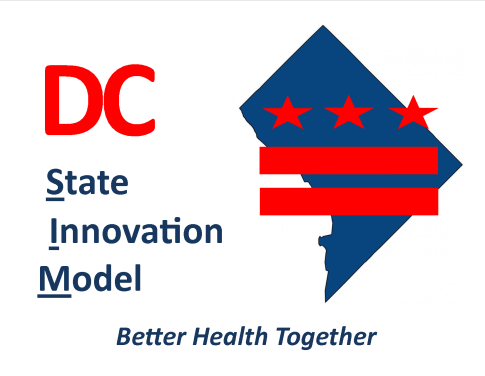 SIM Quality Metrics Work Group
Monday, February 22, 2016
1
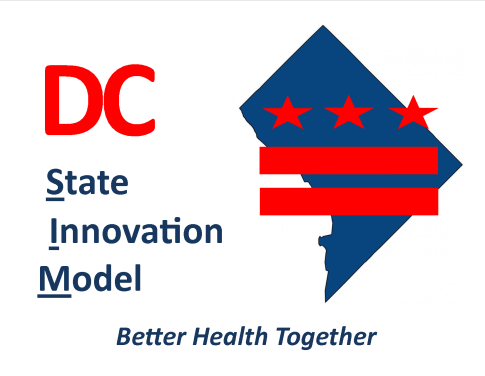 Agenda
Introductions
Health Home Core Measures
Review
Consideration for other measures
Five-Year Quality Strategy Discussion
2
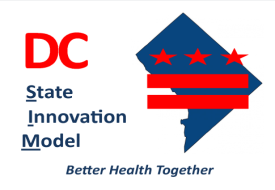 Health Home Measures
3
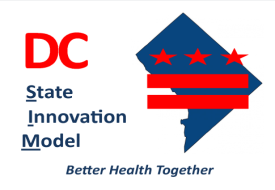 Health Home Measures Cont’d
4
Quality Strategy Discussion
CMS Core Quality Measures Collaborative
Questions to consider:
Are there disease specific categories the District should prioritize?
What infrastructure do providers have for quality reporting?
What infrastructure is needed to promote more coordinated and streamline reporting?
How can small or individual providers partner to create a provider group for quality reporting purposes?
Is there anything else the District should consider that has not already discussed?
5
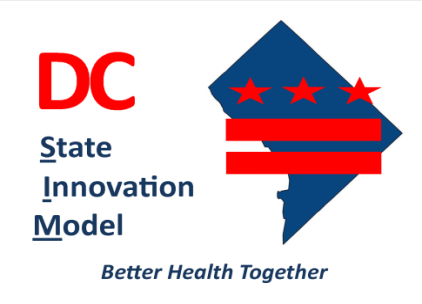 CMS Core Quality Measures Collaborative
The alignment of these core measure sets will aid in:
Promotion of measurement that is evidence-based and generates valuable information for quality improvement,
Consumer decision-making,
Value-based payment and purchasing,
Reduction in the variability in measure selection, and
Decreased provider’s collection burden and cost.

 Implementation in several stages:
CMS is already using measures from the each of the core sets
CMS is working with:
 the Office of Personnel Management, 
Department of Defense, 
Department of Veterans Affairs,  and
State Medicaid plans 
The Health Care Payment Learning and Action Network (HCPLAN)
Commercial health plans

The Core Quality Measures Collaborative views the upcoming year as a transitional period, as it begins adoption and harmonization of the measures.
6
[Speaker Notes: The Core Quality Measure Collaborative, led by the America’s Health Insurance Plans (AHIP) and its member plans’ Chief Medical Officers, leaders from CMS and the National Quality Forum (NQF), as well as national physician organizations, employers and consumers, worked hard to reach consensus on core performance measures.

CMS has been working to align measures across public programs. It intends to include, for solicitation of broad input, the agreed upon measure sets for public comment in future proposed rules when and as appropriate.

CMS is already using measures from the each of the core sets. Using the notice and public comment rule-making process, CMS also intends to implement new core measures across applicable Medicare quality programs as appropriate, while eliminating redundant measures that are not part of the core set.  

The Health Care Payment Learning and Action Network (HCPLAN), a public-private collaboration established by CMS, will integrate these quality measures into their efforts to align payment model components with public and private sector partners.

CMS is using new tools from MACRA to support quality improvement and alignment. For example, MACRA provided additional funding to create and implement new measures where gaps exist and to align measures with the private sector. CMS has also developed a draft Quality Measure Development plan, which was informed by the development of the core measure sets and identification of key measure gaps. 

CMS is working with federal partners including the Office of Personnel Management, Department of Defense, and Department of Veterans Affairs, as well as state Medicaid plans to align quality measures where appropriate.

Commercial health plans will implement these core sets of measures as and when contracts come up for renewal or if existing contracts allow modification of the performance measure set.   

The Core Quality Measures Collaborative views the upcoming year as a transitional period, as it begins adoption and harmonization of the measures. Ongoing monitoring by the Collaborative of the use of these measures will enable modifications of measure sets, as needed and based on lessons learned, including minimizing unintended consequences and selection of new measures as better measures become available.



Private payers will use a phased-in approach to implementation. Contracts between physicians and private payers are individually negotiated and therefore come up for renewal at different times depending on the duration of the contract. Private payers will therefore, implement these core sets of measures as contracts come up for renewal or if existing contracts allow modification of the performance measure set.  

Several of the measures included in the core set require clinical data extracted from electronic health records (EHRs), are self-reported by providers, or rely on registries. While some plans and providers may be able to collect certain clinical data, a robust infrastructure to collect data on all the measures in the core set does not exist currently. The implementation of some measures in the core set will depend on availability of such clinical data either from EHRs or registries.  Providers and payers will need to work together to create a reporting infrastructure for such measures.]
CMS Core Quality Measures Collaborative
The core measure sets are intended to promote alignment of quality measures in the following areas:
Accountable Care Organizations (ACOs), Patient Centered Medical Homes (PCMH), and Primary Care
Cardiology
Gastroenterology
HIV and Hepatitis C
Medical Oncology
Obstetrics and Gynecology
Orthopedics
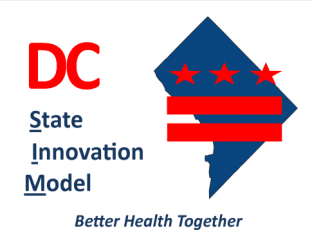 7
Quality Strategy Discussion
Are there disease specific categories the District should prioritize?
What infrastructure do providers have for quality reporting?
What infrastructure is needed to promote more coordinated and streamline reporting?
How can small or individual providers partner to create a provider group for quality reporting purposes?
Is there anything else the District should consider that is not already discussed?
8
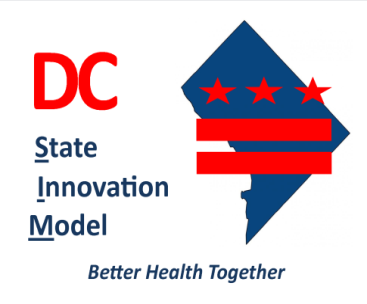 Top 5 Chronic Conditions
9
Addendum
10
FFS High-Cost Beneficiaries by Percentile of Total Spend (FY14)
11
MCO High-Cost Beneficiaries by Percentile of Total Spend (FY14)
12